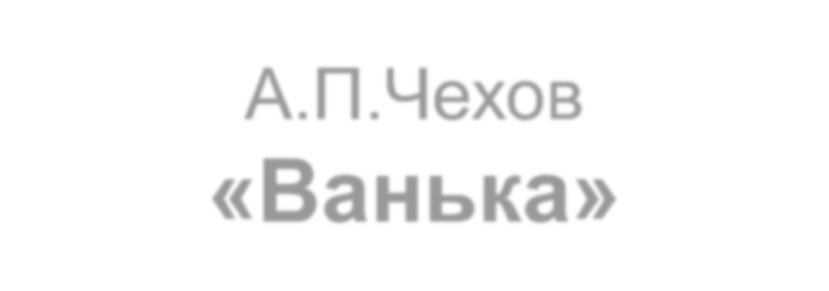 А.П.Чехов           «Ванька»
Начальная школа
Антон Павлович Чехов
1860 – 1904 г.г.
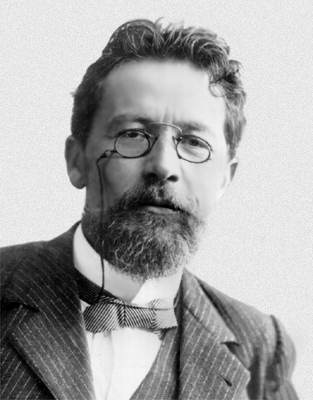 Великий русский писатель, известный во всём мире.

 Лев Николаевич Толстой назвал Антона Павловича Чехова  «Несравненным художником жизни». 

Рассказы  Чехова о детях – непревзойдённые шедевры русской литературы.
Произведения Антона Павловича Чехова о детях и взрослых
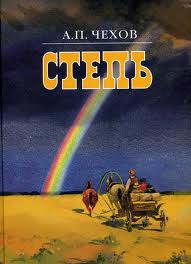 Рассказы  Антона Павловича Чехова о  животных
Рассказ Антона Павловича Чехова «Ванька»
«Ванька Жуков, девятилетний мальчик, отданный три месяца тому назад в ученье к сапожнику Аляхину, в ночь под Рождество не ложился спать…»
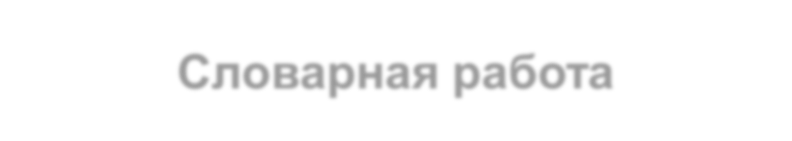 Словарная работа
2 группа:
клирос
выволочка
тулуп
1 группа:
заутреня
колодка
шпандырь
3 группа:
образ
ледник
горничная
4 группа:
подпасок
кучер
ямщик
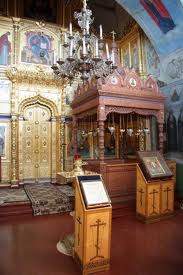 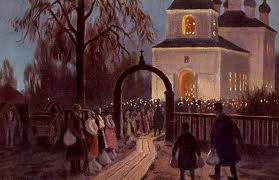 заутреня
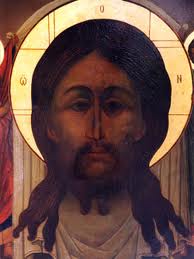 клирос
образ
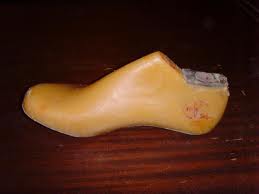 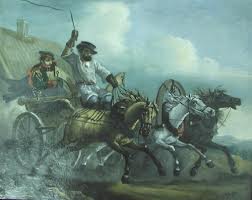 кучер, ямщик
колодка
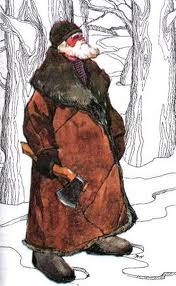 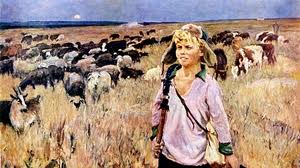 тулуп
подпасок
Ванька  живет  в  постоянном  страхе  перед  хозяевами. И  автор  каждым  движением  Ваньки   показывает  его  страх,  предосторожность,  затравленность,  нервозность,   одиночество.
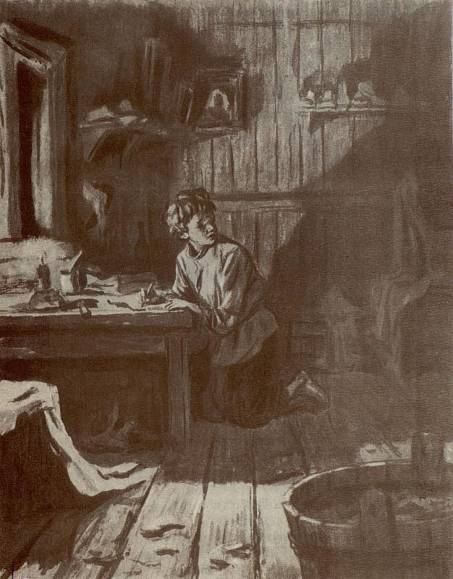 «Милый дедушка, Константин Макарыч!»
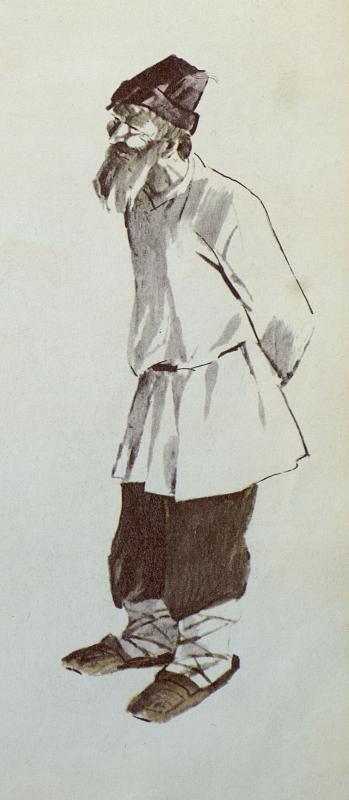 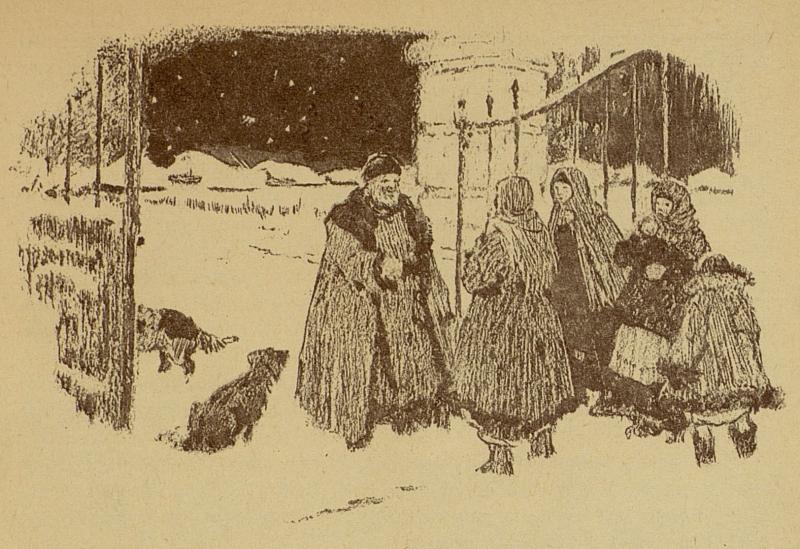 высокий, тощенький, маленький, угрюмый, со смеющимся лицом, жесткий, добродушный, веселый, юркий, тихий, скромный, балагур, сапожник, сторож, подвижный, курит трубку, нюхает табак.
«Милый дедушка, Константин Макарыч!»
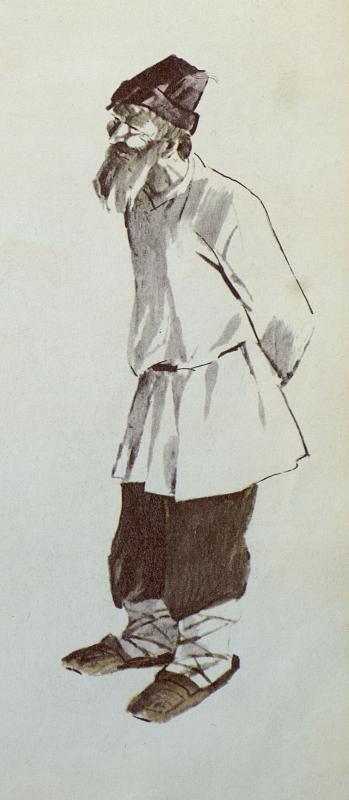 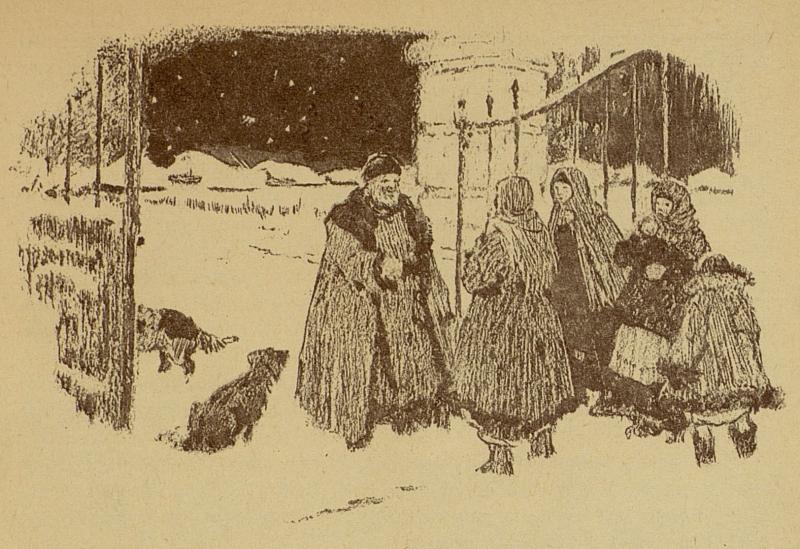 высокий, тощенький, маленький, угрюмый, со смеющимся лицом, жесткий, добродушный, веселый, юркий, тихий, скромный, балагур, сапожник, сторож, подвижный, курит трубку, нюхает табак.
Воспоминания Ваньки
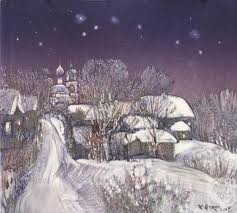 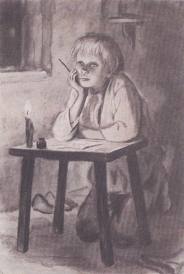 «… и  Млечный Путь вырисовывается так ясно, как будто его перед праздником помыли и потёрли снегом…»
Ванька и его городские хозяева
«А намедни хозяин колодкой по голове ударил, так что упал и насилу очухался…»
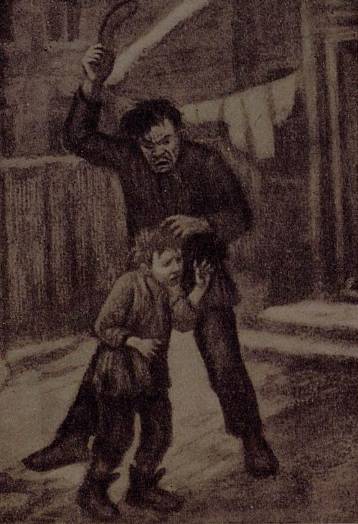 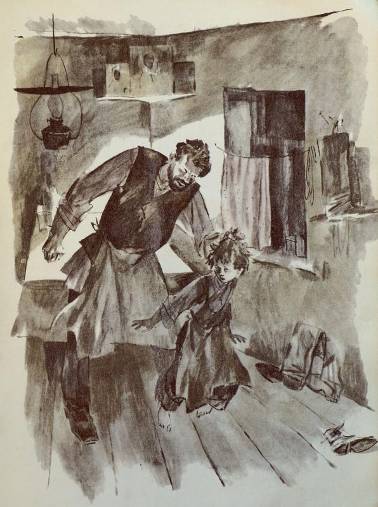 Ванька и подмастерья
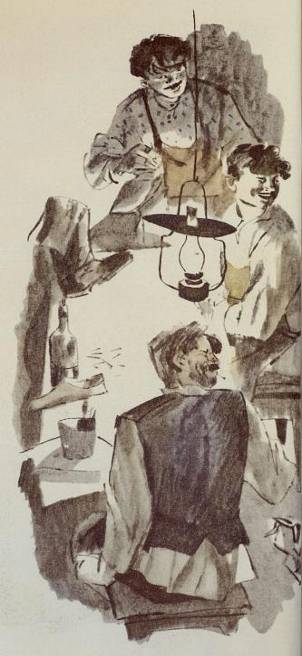 «Подмастерья  надо мной насмехаются…»
«Пропащая моя жизнь, хуже собаки всякой…»
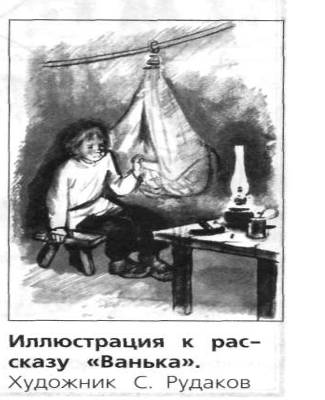 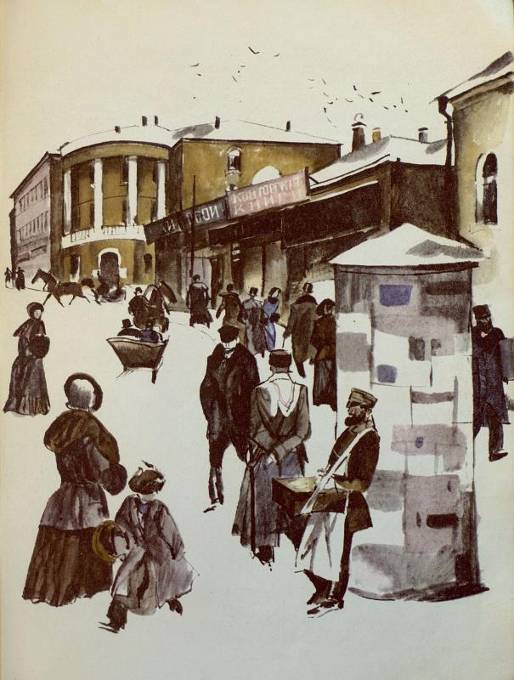 «А Москва город большой…»
Какой предстаёт Москва перед нами в описании Ваньки?

 Что его особенно поразило?
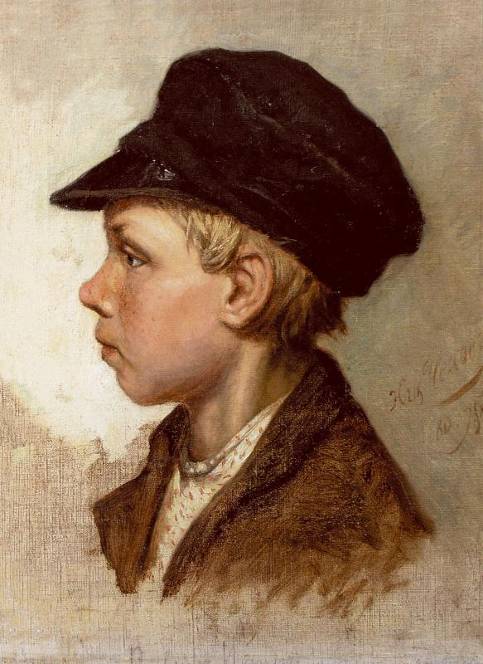 Характеристика Ваньки
добрый
трудолюбивый
воспитанный
вежливый
сообразительный
активный
наблюдательный
любознательный
находчивый
доверчивый
Дойдет ли письмо до адресата?
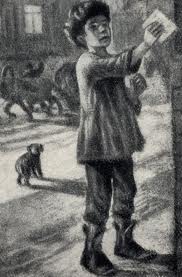 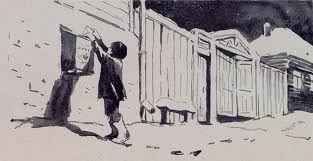 «на деревню дедушке…»
«Убаюканный сладкими надеждами, он час
   спустя крепко спал…»
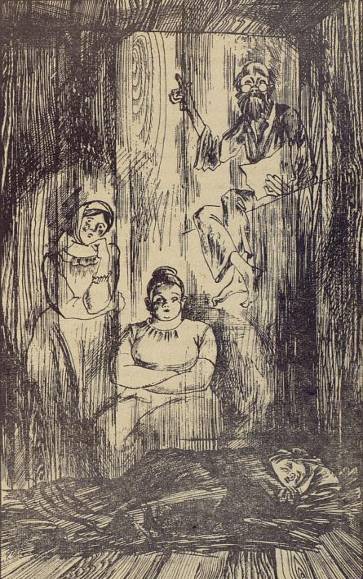 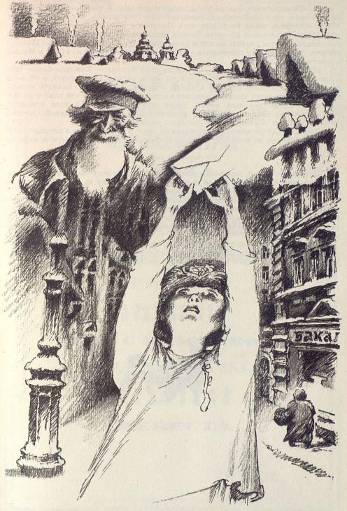 Домашнее задание.
Выразительное чтение эпизодов: 
«Ванька», 
«Как Ванька собирается писать письмо»,
«Письмо», 
«Описание Москвы», 
«Дедушка», 
«Описание морозной ночи в деревне», 
«Дед рубит елку», 
«Елка в барском доме», 
«Обещания Ваньки», 
«Собака Вьюн»
Презентацию подготовила учитель начальных классов ГБОУ СОШ №1288 
г. Москвы Пичугина И.В.